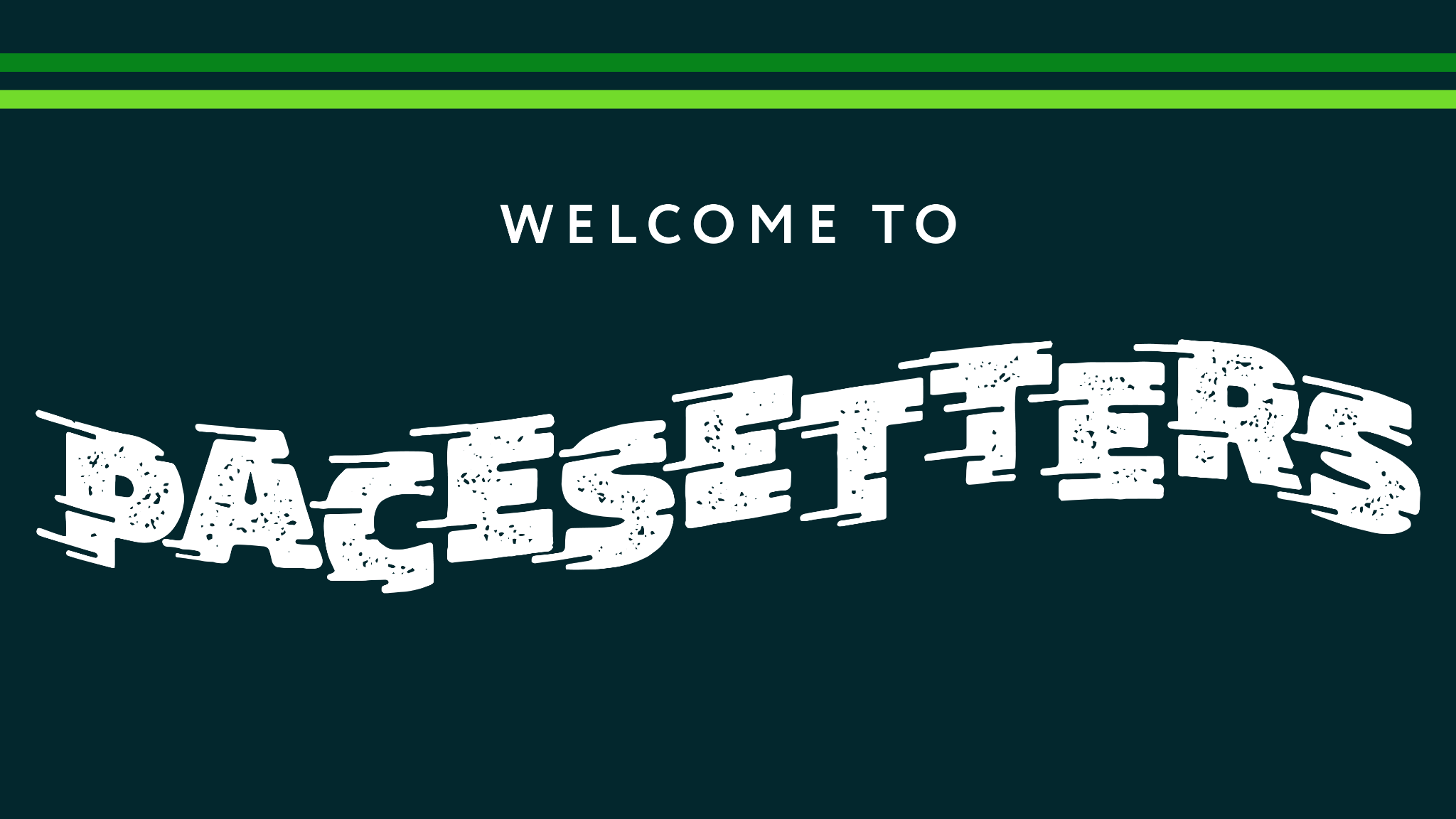 1:1 James, a bond-servant of God and of the Lord Jesus Christ, to the twelve tribes who are dispersed abroad: Greetings.
They were “double-minded” – still attending meetings, thinking they were spiritual – but drifting into worldly attitudes & behaviors . . .
. . . So James writes this loving-but-direct letter to call them back to God’s wisdom & a vital walk with Him
James 1:13-20God’s Wisdom & Temptations
1:13 Let no one say when he is tempted, “I am being tempted by God” . . .
Genesis 3:9 Then the Lord God called to the man, and said to him. . . 11 . . . “Have you eaten from the tree of which I commanded you not to eat?” 12 The man said, “The woman whom You gave to be with me, she gave me from the tree, and I ate.” 13 Then the Lord God said to the woman, “What is this you have done?” And the woman said, “The serpent deceived me, and I ate.”
James 1:13-20God’s Wisdom & Temptations
1:13 Let no one say when he is tempted, “I am being tempted by God” . . .
Ever since Genesis 3, our natural (fallen) response when we cave into temptationis to blame-shift
James 1:13-20God’s Wisdom & Temptations
1:13 Let no one say when he is tempted, “I am being tempted by God” . . .
Deterministic language: e.g., use of “cause” instead of “influence”
“The devil made me do it.”
“I wouldn’t have lost my temper if you hadn’t been so annoying.”
“If God hadn’t given me this personality, put me in this situation, etc. . . .”
James 1:13-20God’s Wisdom & Temptations
REMEMBER THAT GOD NEVER TEMPTS US
1:13 Let no one say when he is tempted, “I am being tempted by God”; for God cannot be tempted by evil, and He Himself does not tempt anyone.
1 Corinthians 10:13 No temptation has overtaken you but such as is common to humanity; and God is faithful, who will not allow you to be tempted beyond what you are able, but with the temptation will provide the way of escape also, so that you will be able to endure it.
James 1:13-20God’s Wisdom & Temptations
TEMPTATIONS DEFEAT US WHEN WE LISTEN TO OUR LUSTS
1:14 But each one is tempted when he is lured and enticed by his own lust. 15 Then when lust has conceived, it gives birth to sin; and when sin is accomplished, it brings forth death.
James 1:13-20God’s Wisdom & Temptations
TEMPTATIONS DEFEAT US WHEN WE LISTEN TO OUR LUSTS
Genesis 3:6 When the woman saw that the tree was good for food, and that it was a delight to the eyes, and that the tree was desirable to make one wise, she took from its fruit and ate; and she gave also to her husband with her, and he ate. 7 Then the eyes of both of them were opened, and they knew that they were naked; and they sewed fig leaves together and made themselves loin coverings.
James 1:13-20God’s Wisdom & Temptations
TEMPTATIONS DEFEAT US WHEN WE LISTEN TO OUR LUSTS
If you want to overcome your besetting temptations, you must identify your inordinate desires & argue with them on the basis of God’s promised provision
EVE: “I feel like I must have this fruit or I’ll be incomplete & remain unenlightened – even though God forbids it.  But God has abundantly provided all of my needs so far.”
James 1:13-20God’s Wisdom & Temptations
TEMPTATIONS DEFEAT US WHEN WE LISTEN TO OUR LUSTS
If you want to overcome your besetting temptations, you must identify your inordinate desires & argue with them on the basis of God’s promised provision
“I feel like I must have this person’s romantic attention to be special – even if it involves moral compromise.  But God promises that His attention is more than enough.”
James 1:13-20God’s Wisdom & Temptations
TEMPTATIONS DEFEAT US WHEN WE LISTEN TO OUR LUSTS
If you want to overcome your besetting temptations, you must identify your inordinate desires & argue with them on the basis of God’s promised provision
“I feel like my spouse’s criticism is a death-blow to my significance – so I feel justified in losing my temper.  But God promises that my significance comes from what He says about me.”
James 1:13-20God’s Wisdom & Temptations
TEMPTATIONS DEFEAT US WHEN WE LISTEN TO OUR LUSTS
If you want to overcome your besetting temptations, you must identify your inordinate desires & argue with them on the basis of God’s promised provision
“I feel like I must have career success to be secure – even if this involves neglecting God & my family.  But God promises that He will provide for my material needs.”
James 1:13-20God’s Wisdom & Temptations
TEMPTATION WEAKENS WHEN WE FOCUS ON GOD’S GOODNESS
16 Do not be deceived, my beloved brethren. 17 Every good thing given and every perfect gift is from above, coming down from the Father of lights, with whom there is no variation or shifting shadow.
James 1:13-20God’s Wisdom & Temptations
TEMPTATION WEAKENS WHEN WE FOCUS ON GOD’S GOODNESS
Genesis 3:1 Now the serpent . . . said to the woman, “Indeed, has God said, ‘You shall not eat from any tree of the garden’?” 2 The woman said to the serpent, “. . . 3 from the fruit of the tree which is in the middle of the garden, God has said, ‘You shall not eat from it or touch it, or you will die.’ ” 4 The serpent said to the woman, “You surely will not die! 5 For God knows that in the day you eat from it your eyes will be opened, and you will be like God, knowing good and evil.”
James 1:13-20God’s Wisdom & Temptations
TEMPTATION WEAKENS WHEN WE FOCUS ON GOD’S GOODNESS




“Since God showers me dailywith gifts from His creation, He is surely a good God who cares for me”
16 Do not be deceived, my beloved brethren. 17 Every good thing given and every perfect gift is from above, coming down from the Father of lights, with whom there is no variation or shifting shadow. 18 In the exercise of His will He brought us forth by the word of truth, so that we would be a kind of first fruits among His creatures.
James 1:13-20God’s Wisdom & Temptations
TEMPTATION WEAKENS WHEN WE FOCUS ON GOD’S GOODNESS
16 Do not be deceived, my beloved brethren. 17 Every good thing given and every perfect gift is from above, coming down from the Father of lights, with whom there is no variation or shifting shadow. 18 In the exercise of His will He brought us forth by the word of truth, so that we would be a kind of first fruits among His creatures.
James 1:13-20God’s Wisdom & Temptations
TEMPTATION WEAKENS WHEN WE FOCUS ON GOD’S GOODNESS




“Since God sent Christ to save me, He is surely good & His will is surely for my good”
16 Do not be deceived, my beloved brethren. 17 Every good thing given and every perfect gift is from above, coming down from the Father of lights, with whom there is no variation or shifting shadow. 18 In the exercise of His will He brought us forth by the word of truth, so that we would be a kind of first fruits among His creatures.
James 1:13-20God’s Wisdom & Temptations
THEREFORE, HUMBLY LISTEN TO GOD INSTEAD OF ANGRILY BLAMING HIM
1:19 This you know, my beloved brethren. But everyone must be quick to hear, slow to speak and slow to anger; 20 for the anger of man does not achieve the righteousness of God.
James 1:13-20God’s Wisdom & Temptations
REMEMBER THAT GOD NEVER TEMPTS US
TEMPTATIONS DEFEAT US WHEN WE LISTEN TO OUR LUSTS
TEMPTATION WEAKENS WHEN WE FOCUS ON GOD’S GOODNESS
THEREFORE, HUMBLY LISTEN TO GOD INSTEAD OF ANGRILY BLAMING HIM